Platinum vs. bonds
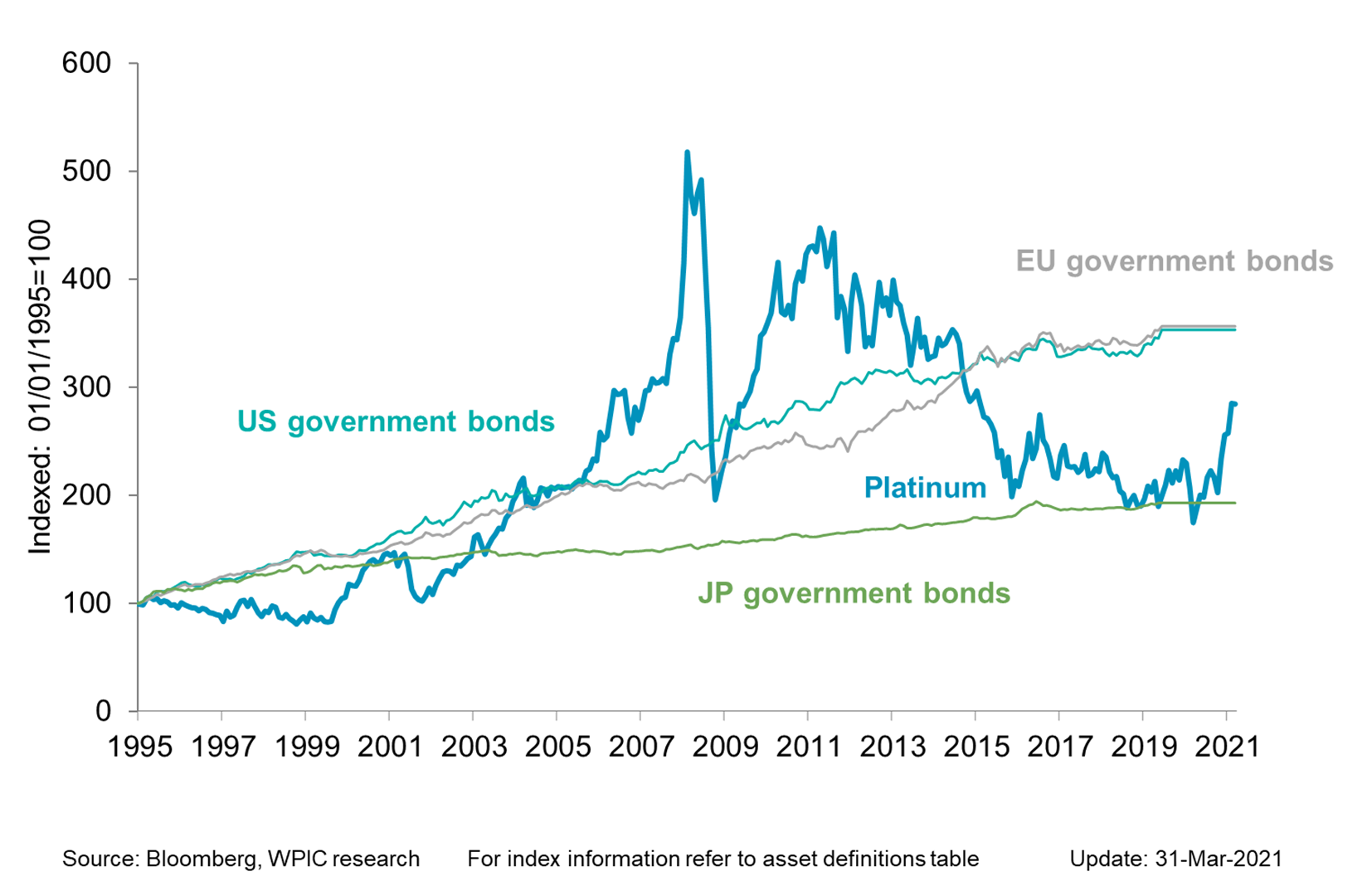 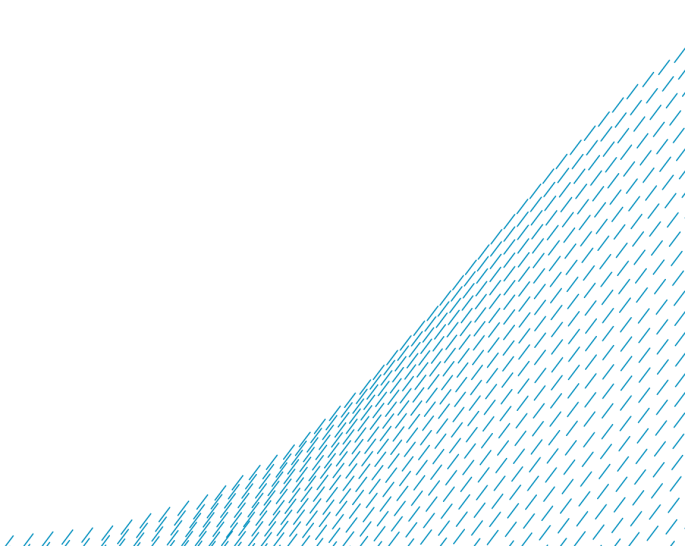 Investment Research Charts